MOC ESL Class Orientation Week 1( 1 minute)
ESL Teachers and Support Staff
Tuesday August 1st 2023/ Saturday August 5th 2023
Period 1, 5-7; Period 2, 6-8
Agenda
Objectives:  (5 minutes)
Placement Tests (on-going)
Meet and Greet the ESL learners/staff
Review our program goals
Review course expectations & Classroom expectations
Raise awareness of Classroom/community resources
Sign-up for Language support Services
Course Payments and Book Distribution( on-going, especially at the end from 7-8pm)
7/31/2023
2
Welcome/ Introductions (20)
Welcome note: Pastor Allrich Rejouis (5 minutes)
Introduction of Teaching Staff and Support Staff Members (5minutes)
Welcome students: Have students introduce themselves to their neighbor, trying to learn: their name and one interesting thing about them.(5 minutes)
Select 3 students to share out with the whole group. (5 minutes)
7/31/2023
PRESENTATION TITLE
3
Program Goals (5 min.)
1) Improve English language proficiency: 
Communicate effectively, both orally and in writing. 

2) Foster cultural understanding: 
Integration into the local society and foster a sense of belonging.

3) Enhance employability: 
Learn English, participate in job training programs, and advance your careers.

4) Support educational pursuits: 
Get better by continuing to learn and study.
Language Goals (5)
Long-term goals for the ESL class 
(A year or more) 

1.Achieve Proficiency in Communication: communicate both socially and professionally.

2. Master Grammar and Sentence Structure: English grammar rules and sentence formation.

3. Enhance Pronunciation and Intonation: Work on correct pronunciation and intonation to improve overall speaking clarity.

4. Improve Academic Language Skills: handle academic tasks, taking notes, and writing essays.

5. Increase Cultural Awareness: students interact effectively with people from different backgrounds.
Short-term Goals (months to a year)
1. Learn Basic Conversational Skills: about daily activities, greetings, and personal information.

2. Expand your Vocabulary: Increase the number of words and phrases you know.

3. Enhance Listening Comprehension: 
Able to understand spoken English, including different accents and speech speeds.

4. Reading Fluency:  Read different texts level.

5. Writing Skills: write short paragraphs or essays to express their thoughts and ideas in English.
7/31/2023
5
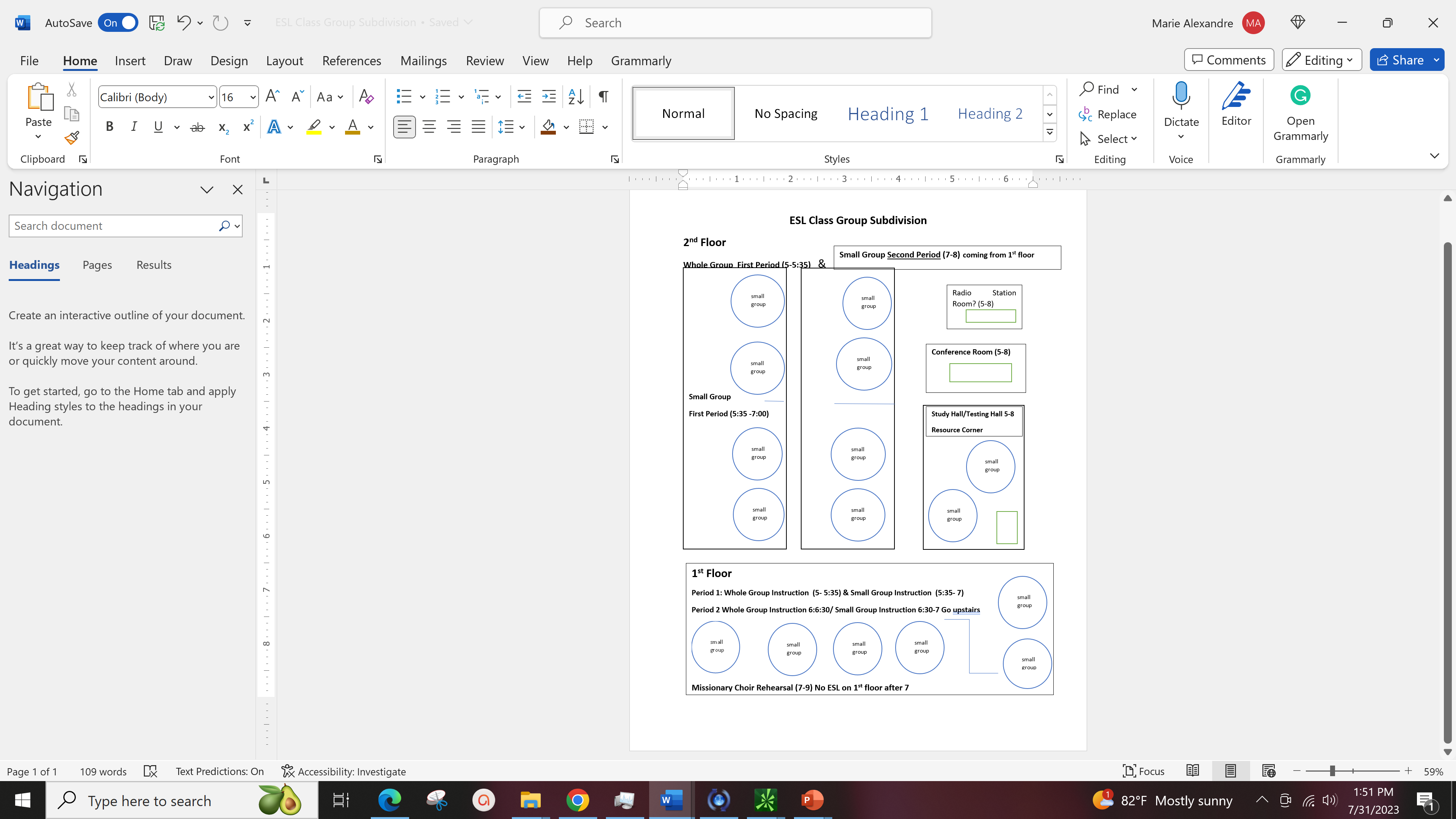 Logistics?
(10 min)


ESL Classes 
Group Subdivision
7/31/2023
6
Course Expectations (5)
Attendance 
Participation
Completion of assignments
Language Levels: placement tests
Curriculum and Materials: Discuss the curriculum content, textbooks, and supplementary materials that will be used during the course.
7/31/2023
7
Classroom/Small Group Expectations (5)
Classroom Rules and Policies: 
mobile phone usage, respectful behavior, and late arrival procedures.

Assessment and Progress Tracking: student progress will be assessed and how feedback will be provided to track improvement.
7/31/2023
8
Language Support Services (10)
Support Services: tutoring, language labs, or conversation clubs. ( duolingo apps, conference room/radio room, study hall)

Cultural Integration: Discuss activities and resources available to help students integrate into the local culture and community.-ESL classes, employment support, translation service, health clinics,

Extra-Curricular Activities: language exchange opportunities that students can participate in. Sign-up sheet.
7/31/2023
9
Course Resources Available (5)
Resources for Language Learning:  information on online resources, language apps, and other tools that can complement classroom learning. https://www.ixl.com/ela,
     www.ets.org/toefl
Evaluation and Promotion: Successful completion of the course and obtaining a certificate of completion
7/31/2023
10
Questions & Answers (20)
Q&A Session: 
Ask questions about the program
7/31/2023
11
Thank you from
The teachers and support staff of MOC
(1)

May God Richly Bless you!
Weekly Prescription forMOC Total ESL Immersion
Monday – Saturday: Duolingo app: practice for 5-10 minutes
Tuesday- ESL Class: Whole group/small group instruction
At least one’s a week: Language Exchange Partnership: participants are paired with another to practice English
      via video or voice chat.
4. Saturday- ESL Class: Whole group/small group instruction
5. Sunday ESL Immersion:
 Attend church Service, 
Practice one prayer a week from______ for a total of 15 prayers
Learn one English song a week for a total of 15 English songs.
8/1/2023
13